Communication inclusive
Séquence 5
1
Activité 1
2
Séquence pédagogique développée par Thomas Vaillant
La langue des signes québécoise
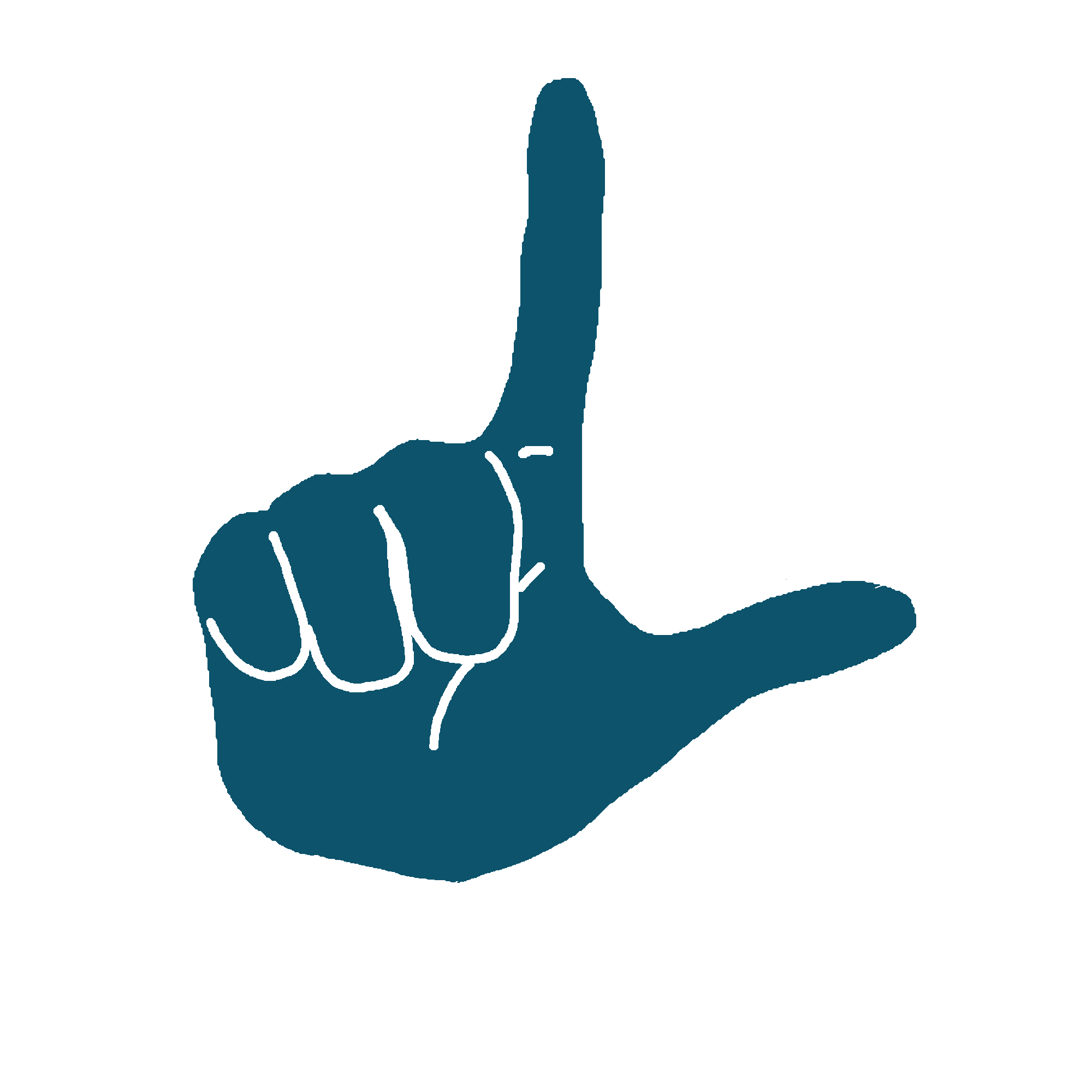 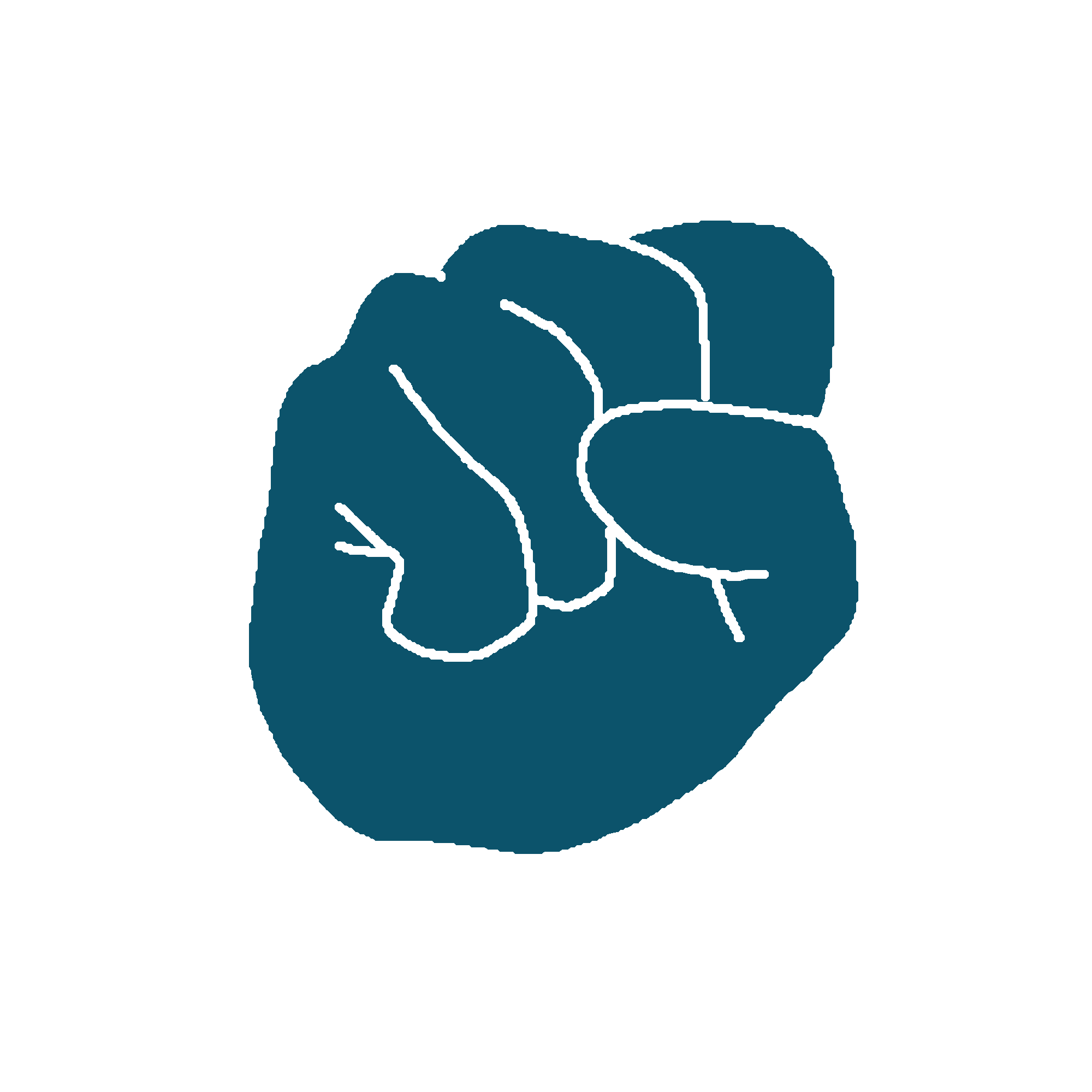 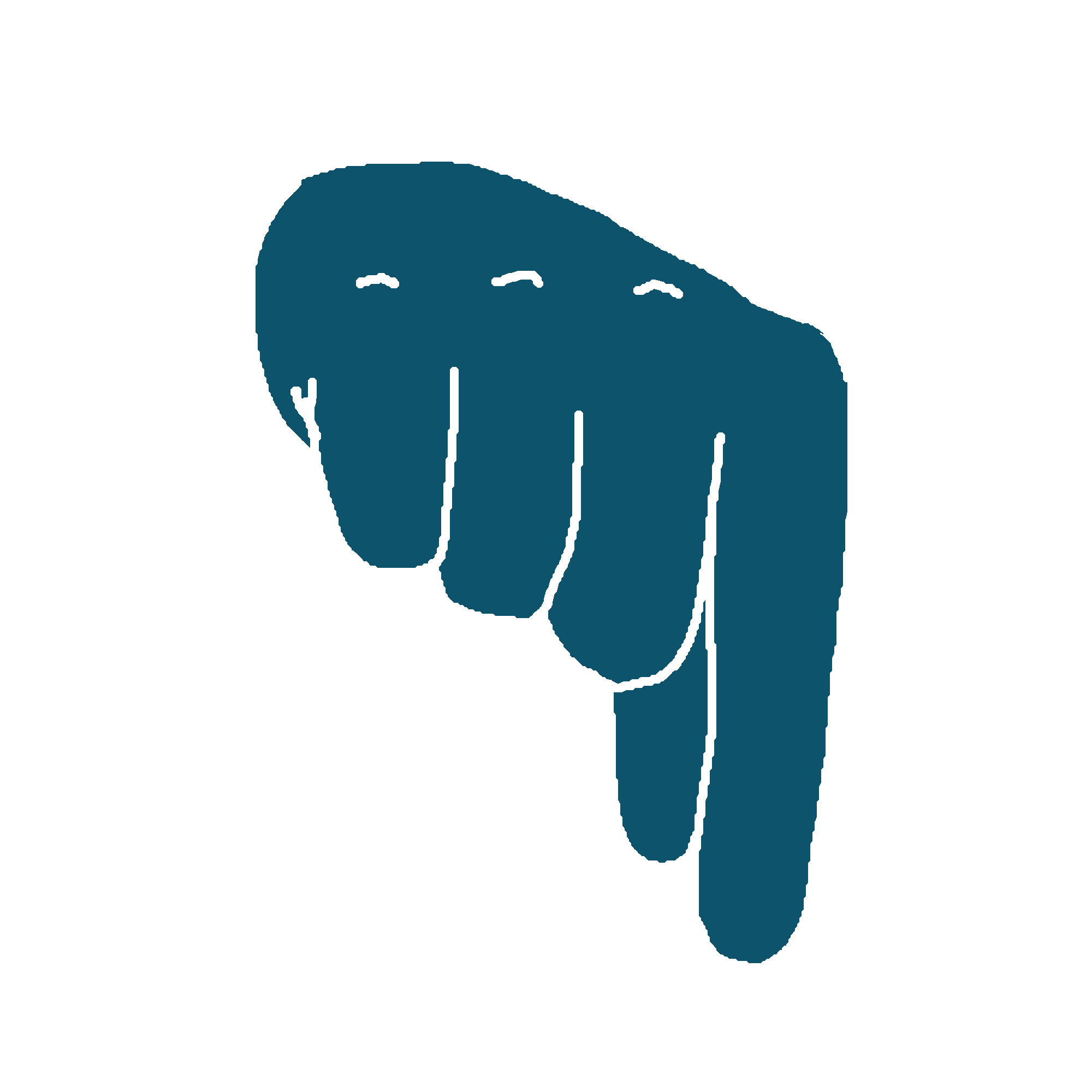 Crédit illustrations LSQ : Mes débuts en LSQ / AQEPA
C’est quoi Être Sourd ou Sourde?
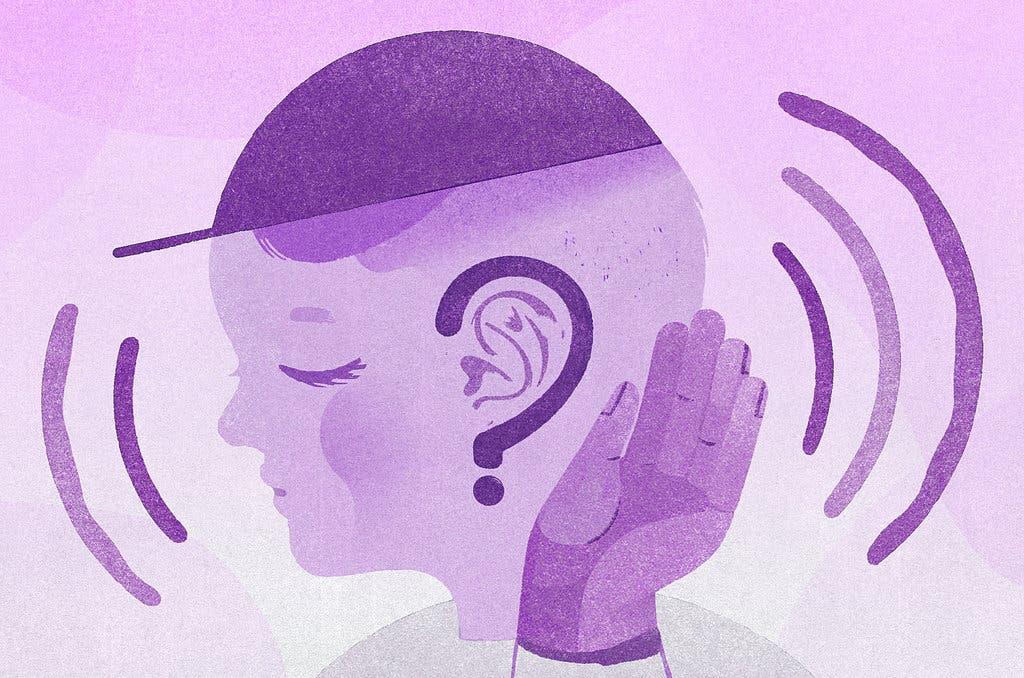 4
As-tu déjà vu?
à la TV ou dans la vie, des personnes qui utilisent leurs mains pour communiquer?
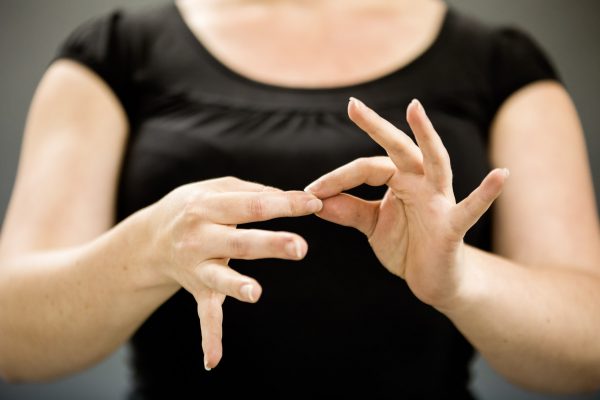 5
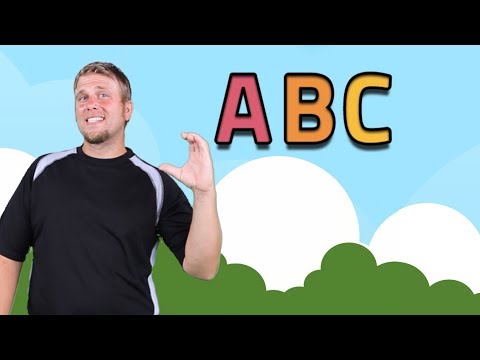 6
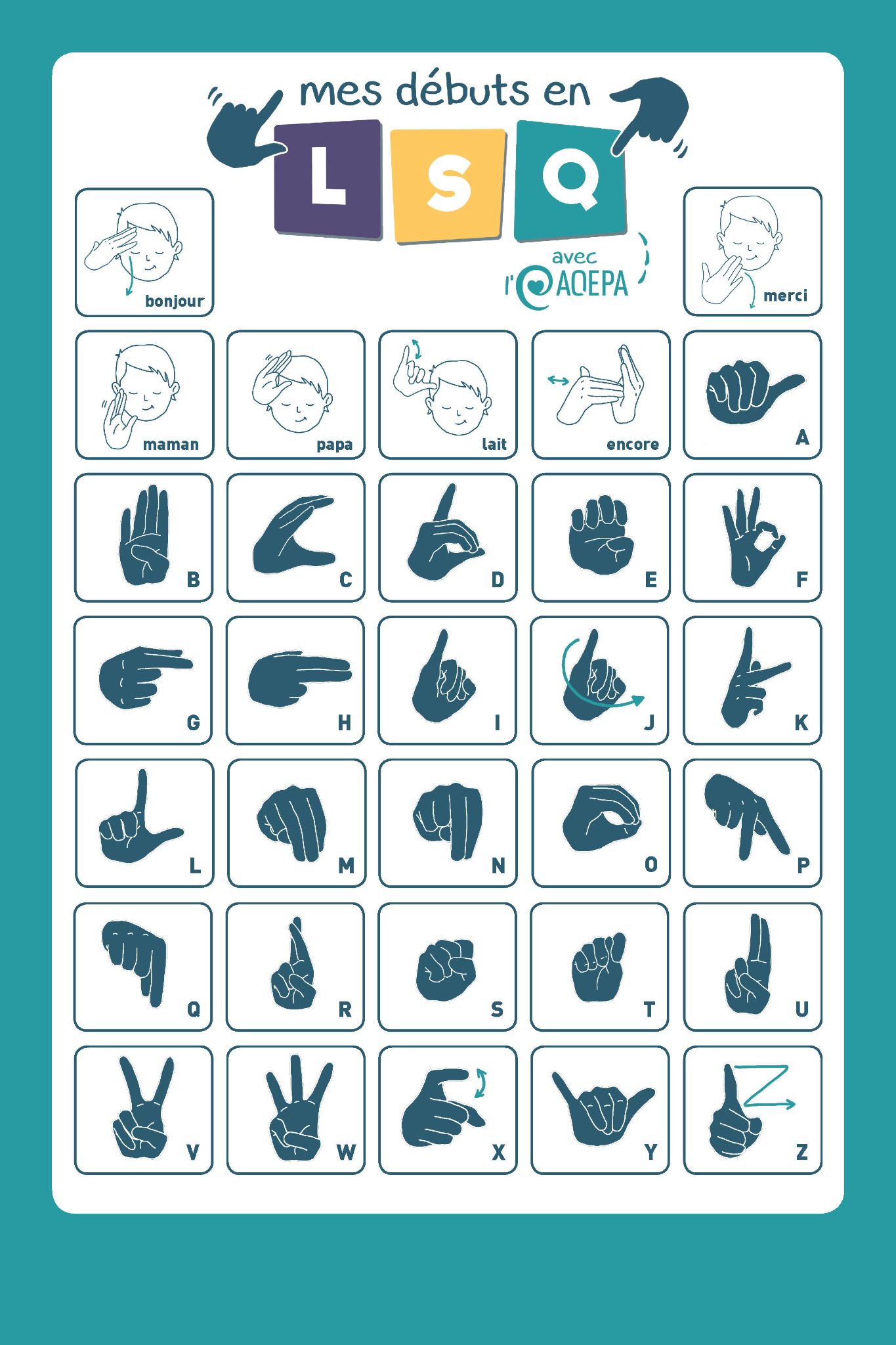 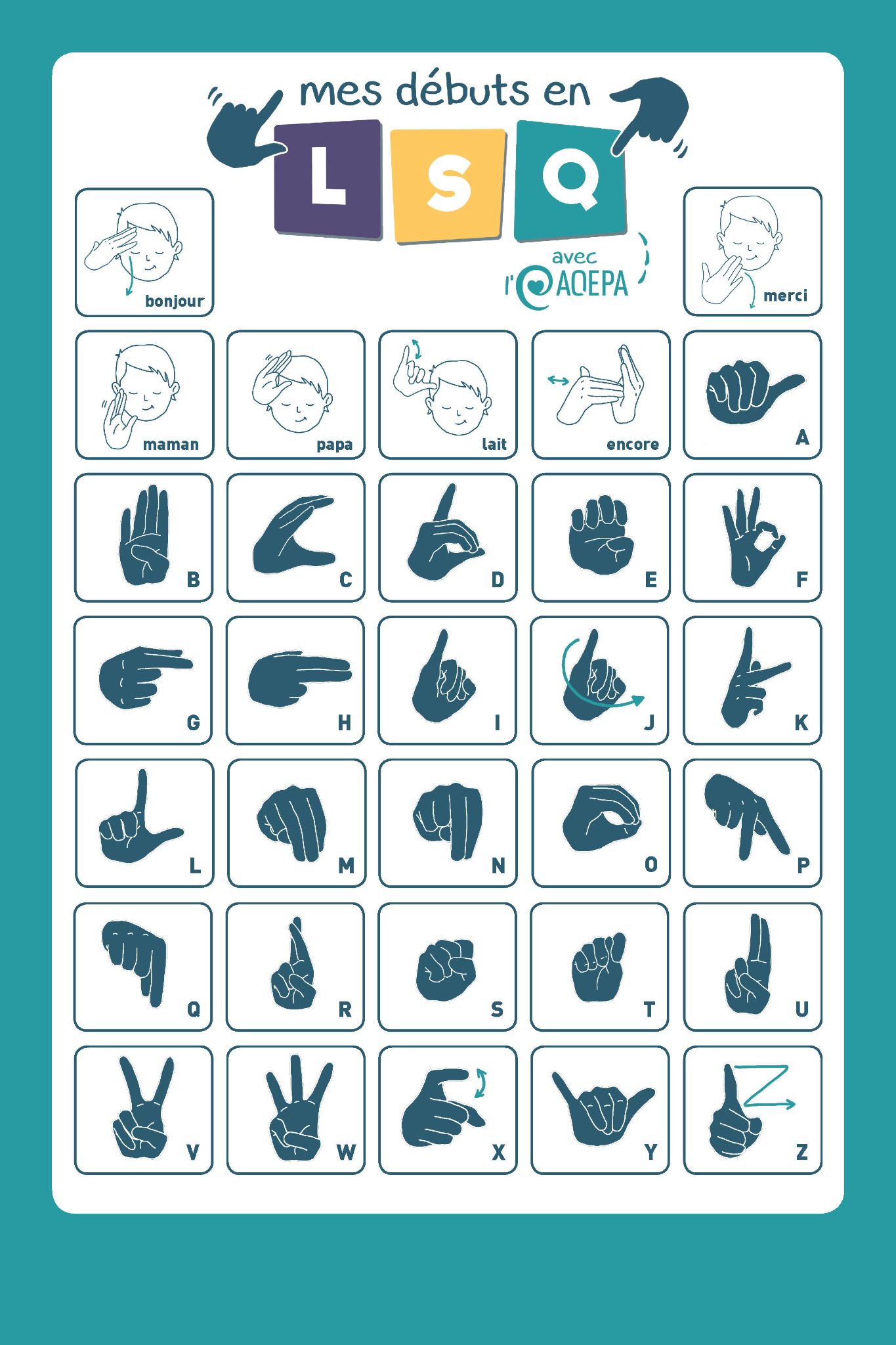 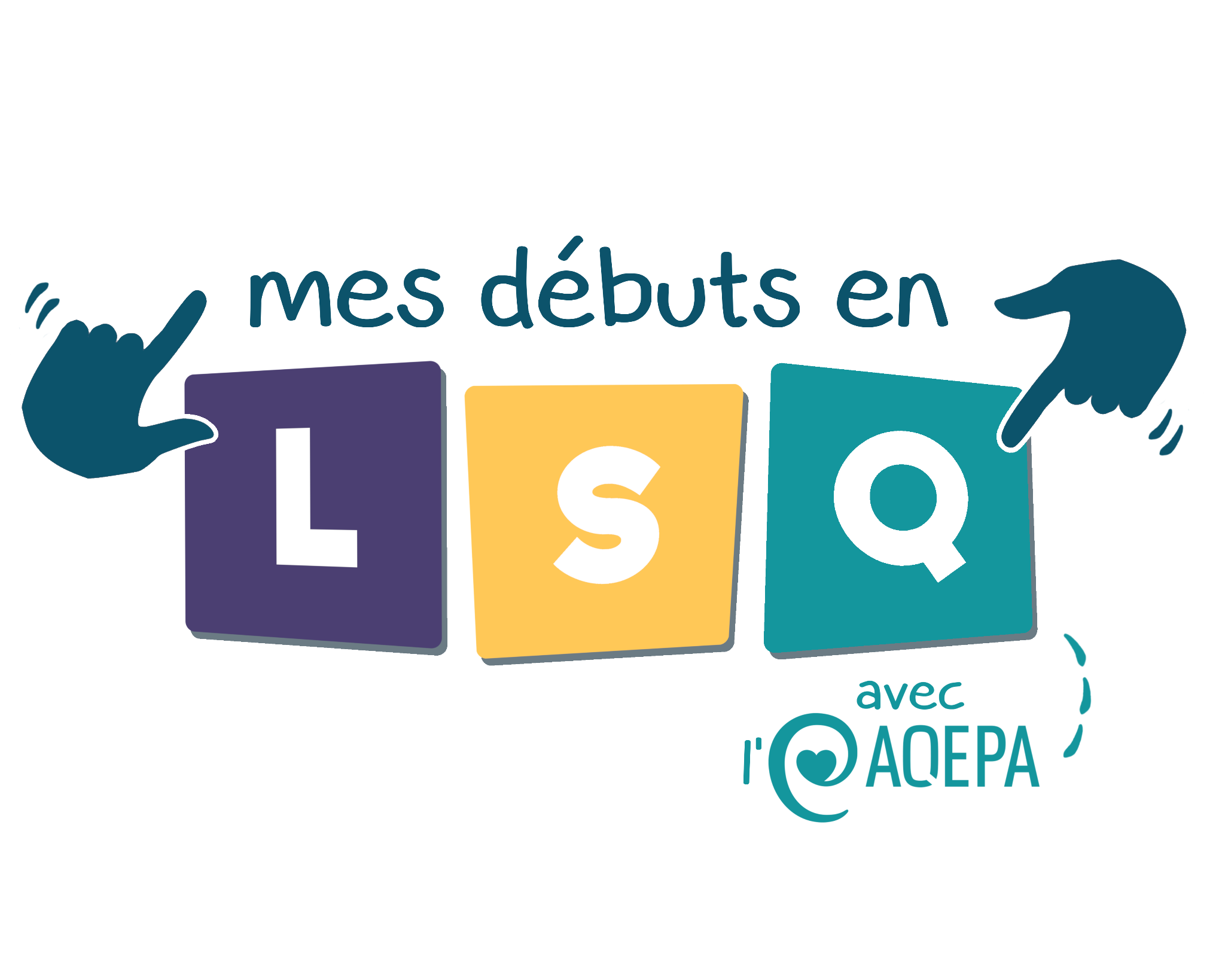 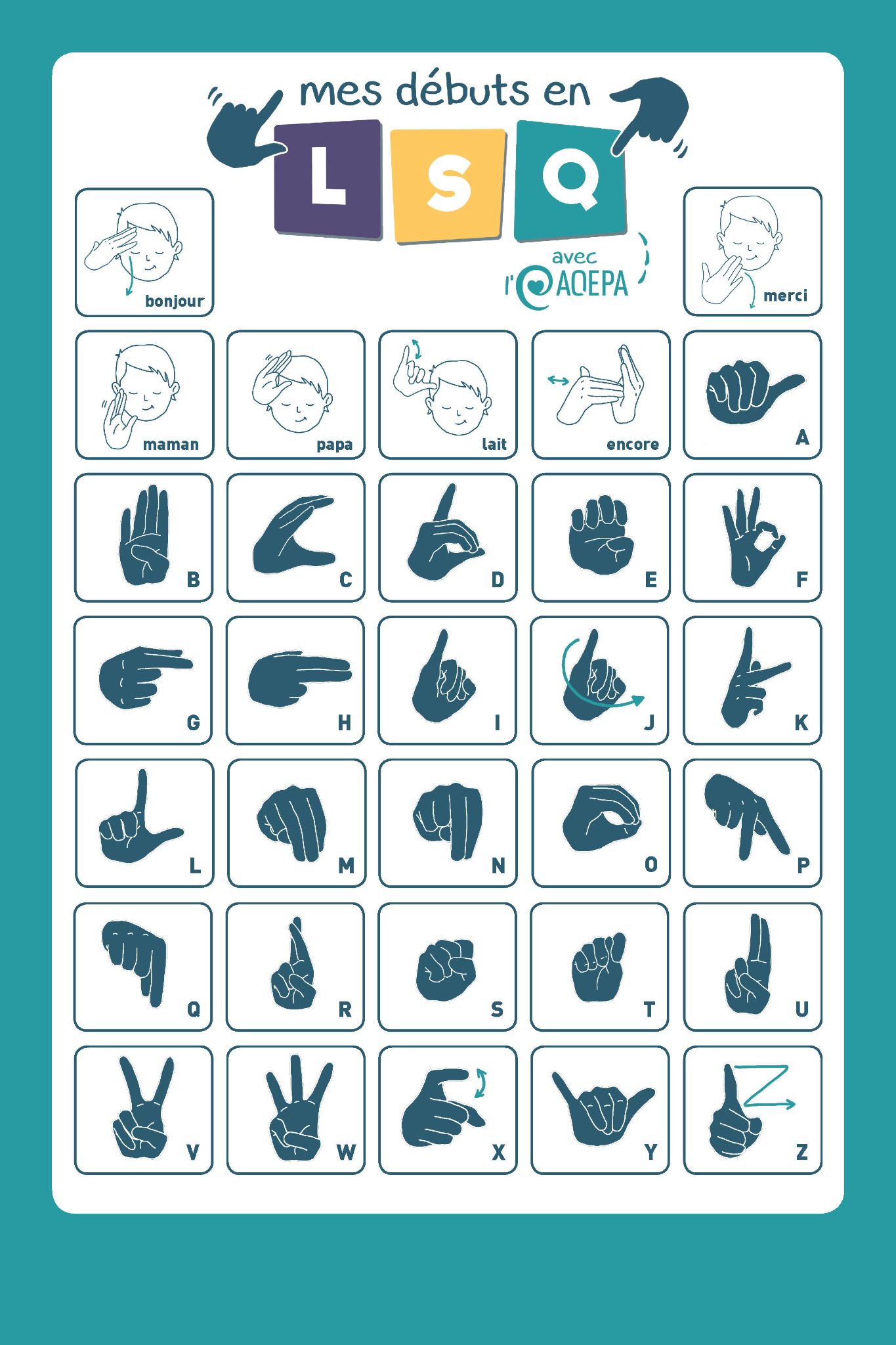 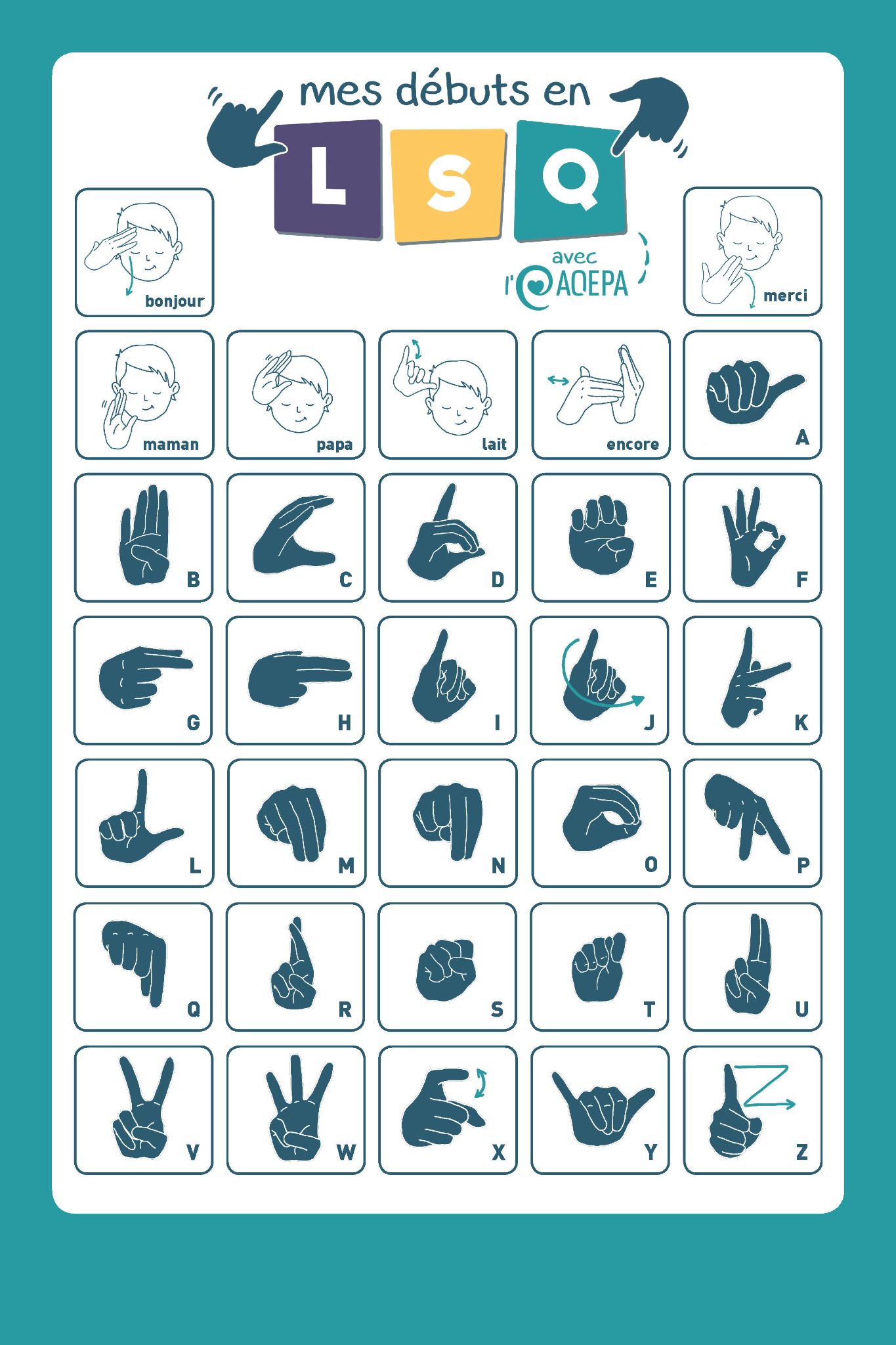 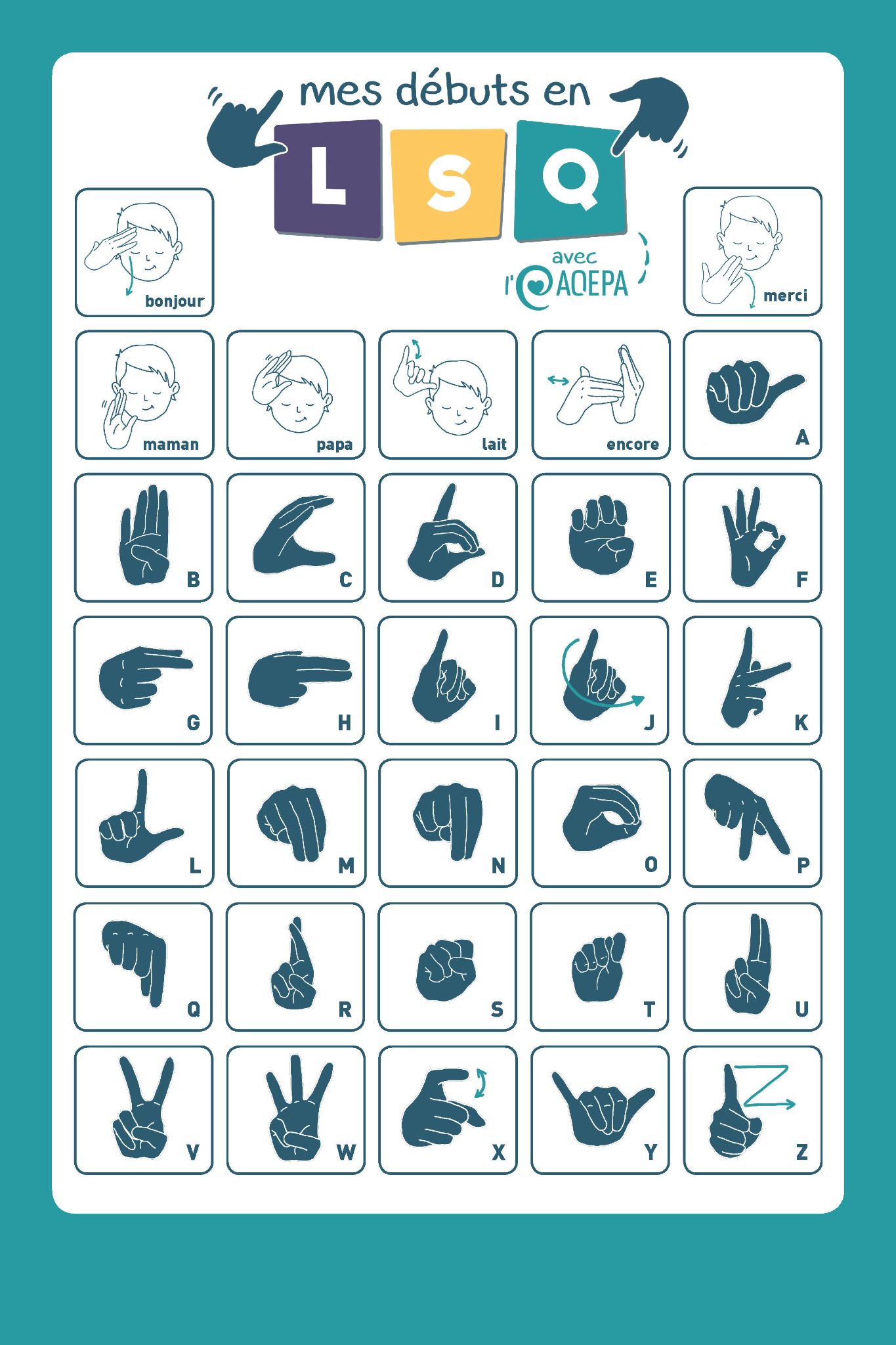 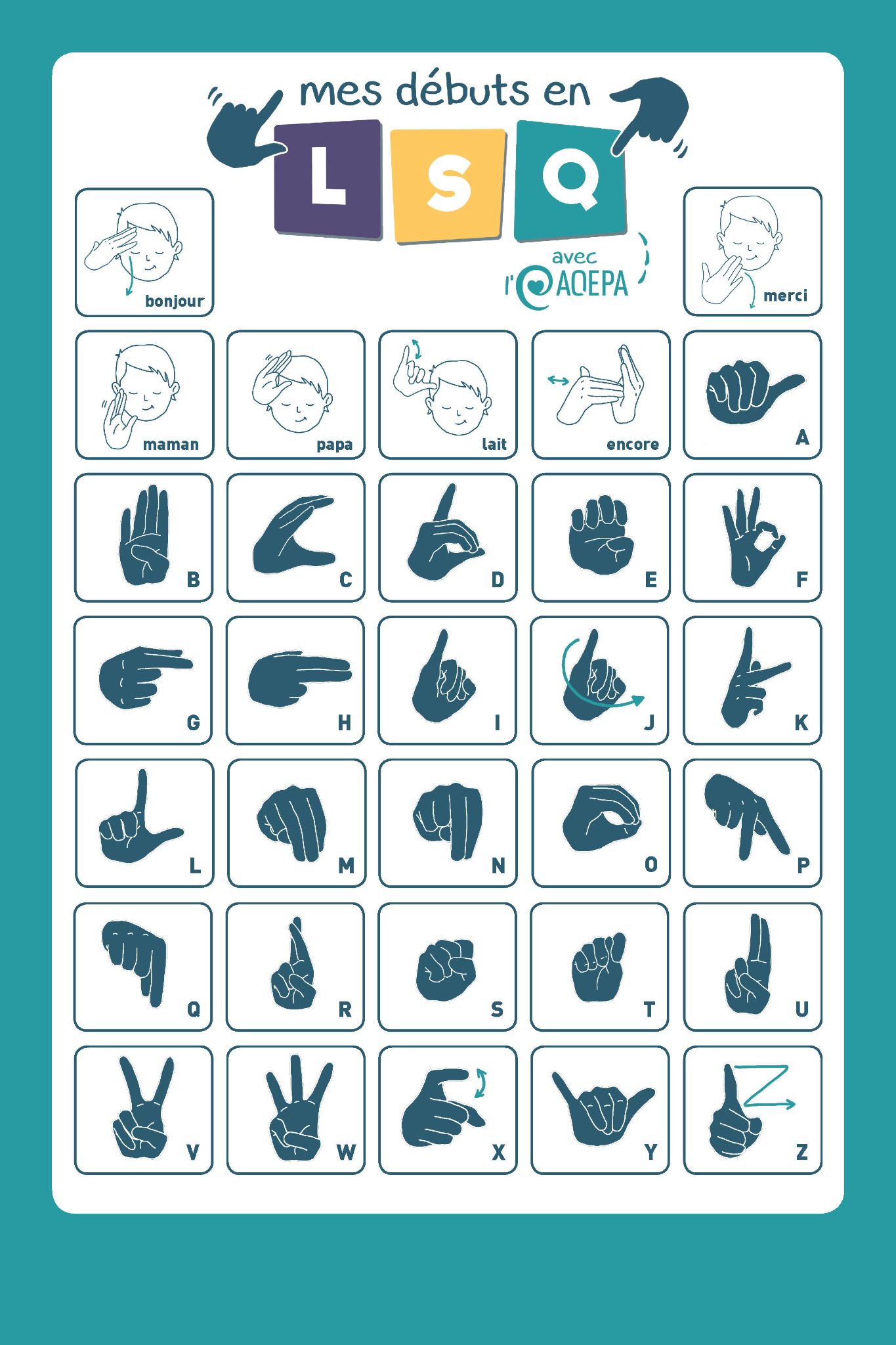 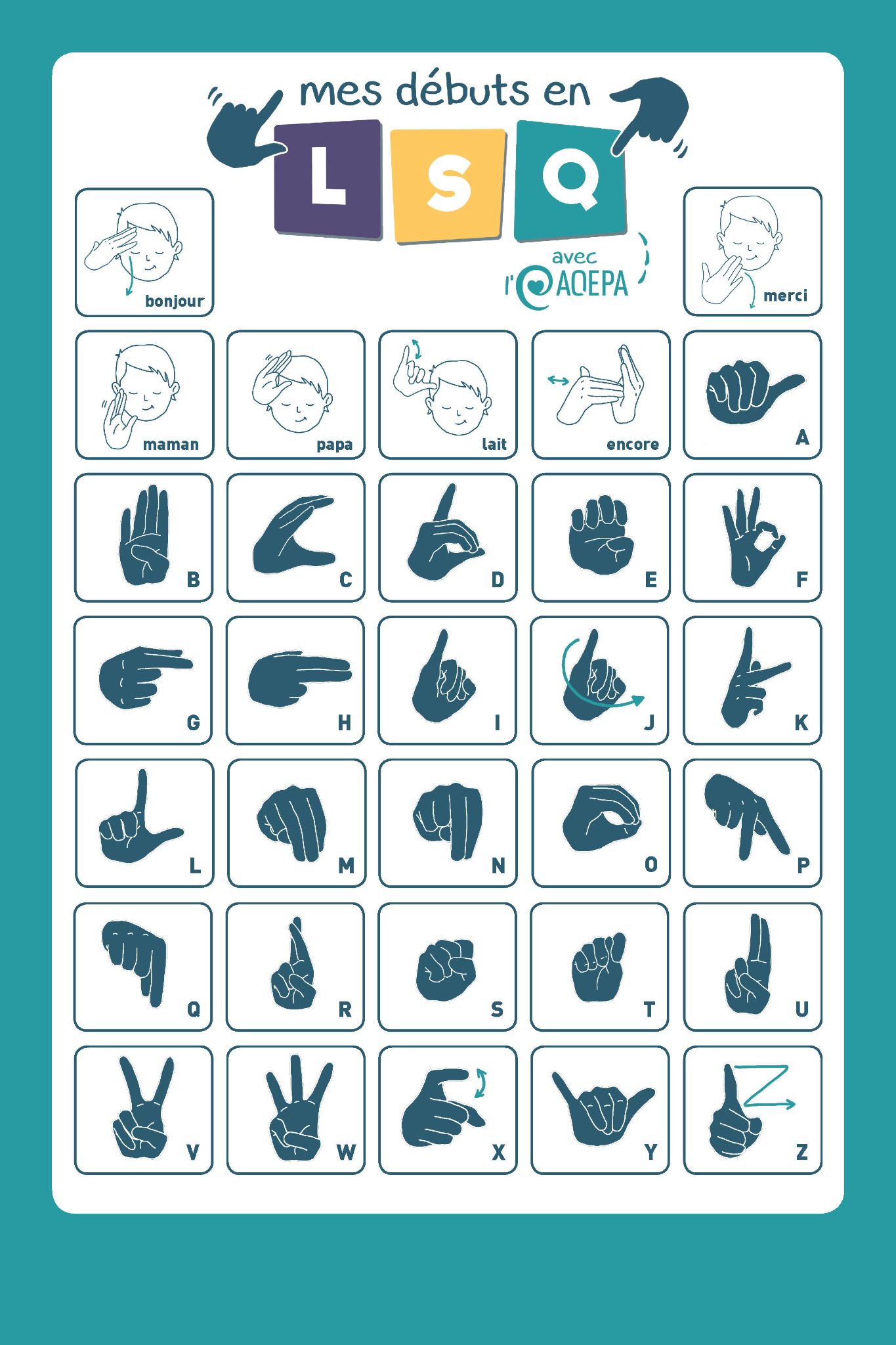 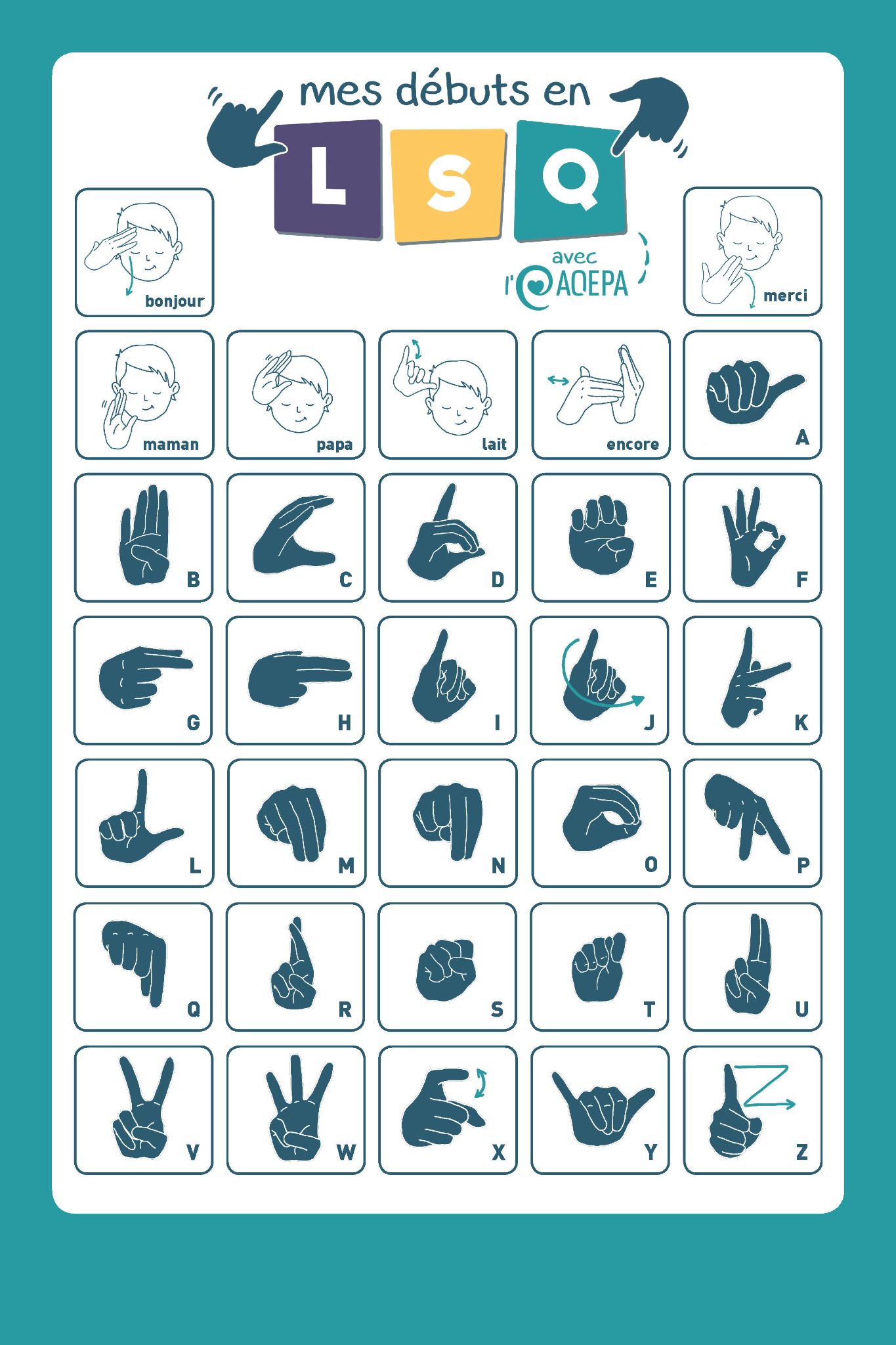 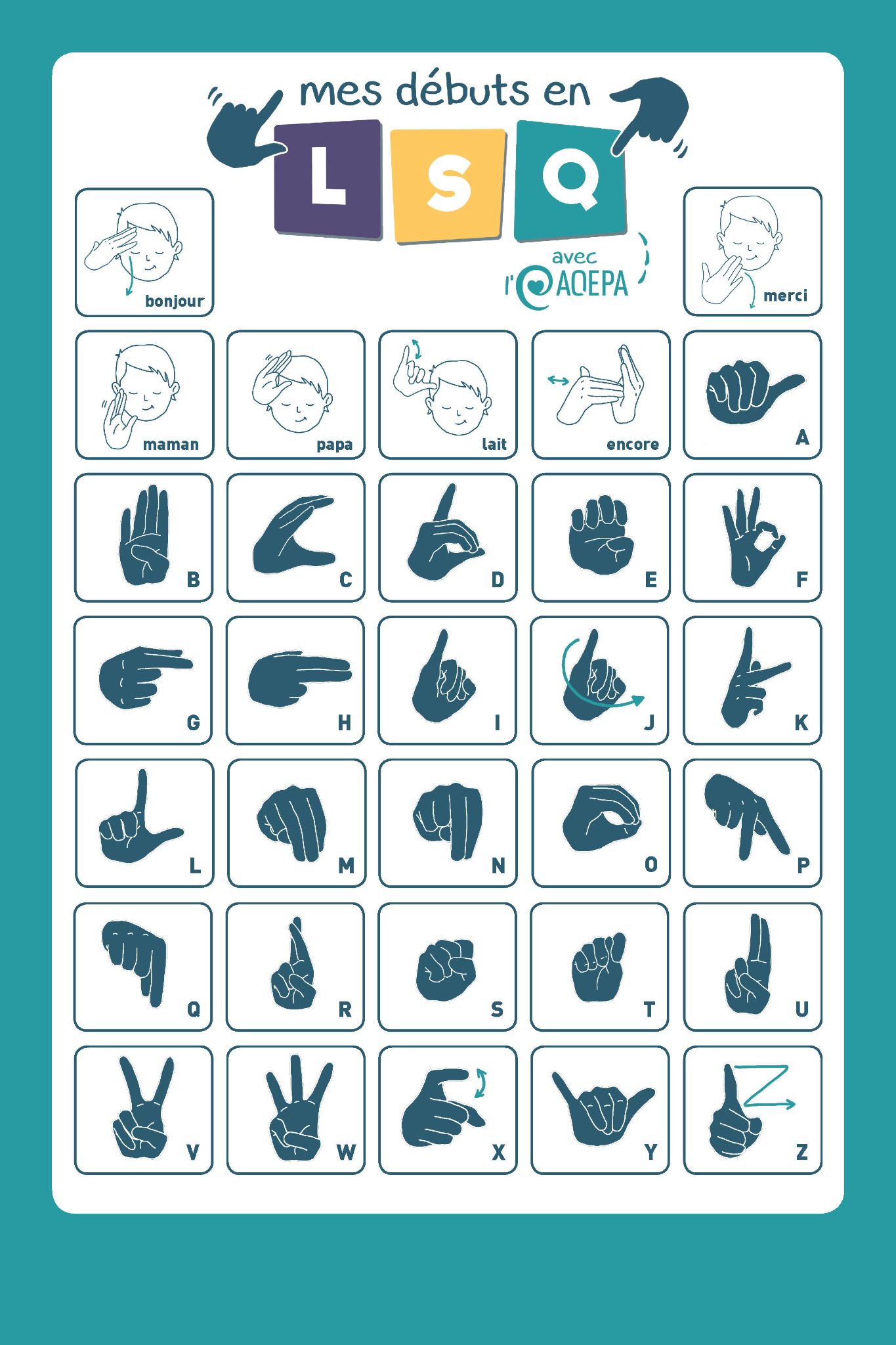 7
[Speaker Notes: Apprend à signer ton prénom]
À TON AVIS?
QUELLES SONT LES 2 PLUS GRANDES DIFFICULTÉS DES SOURDS AVEC LES ENTENDANTS?
8
LIRE LES LÈVRES
Les masques, le rouge à lèvre, la mauvaise articulation, les grosses moustaches, mâcher une gomme.
PROBLÈMES
SOLUTIONS
Se regarder en face, faire face à la lumière, articuler, ne pas cacher sa bouche.
9
[Speaker Notes: Rappeler l’activité sur la lecture sur les lèvres]
LA PEUR
Les entendants prennent peur devant une personne qui n’entend pas: “je ne sais pas quoi faire!”
PROBLÈMES
Écrire, utiliser la gestuelle 
(c’est normal de ne pas connaître une langue des signes).
SOLUTIONS
10
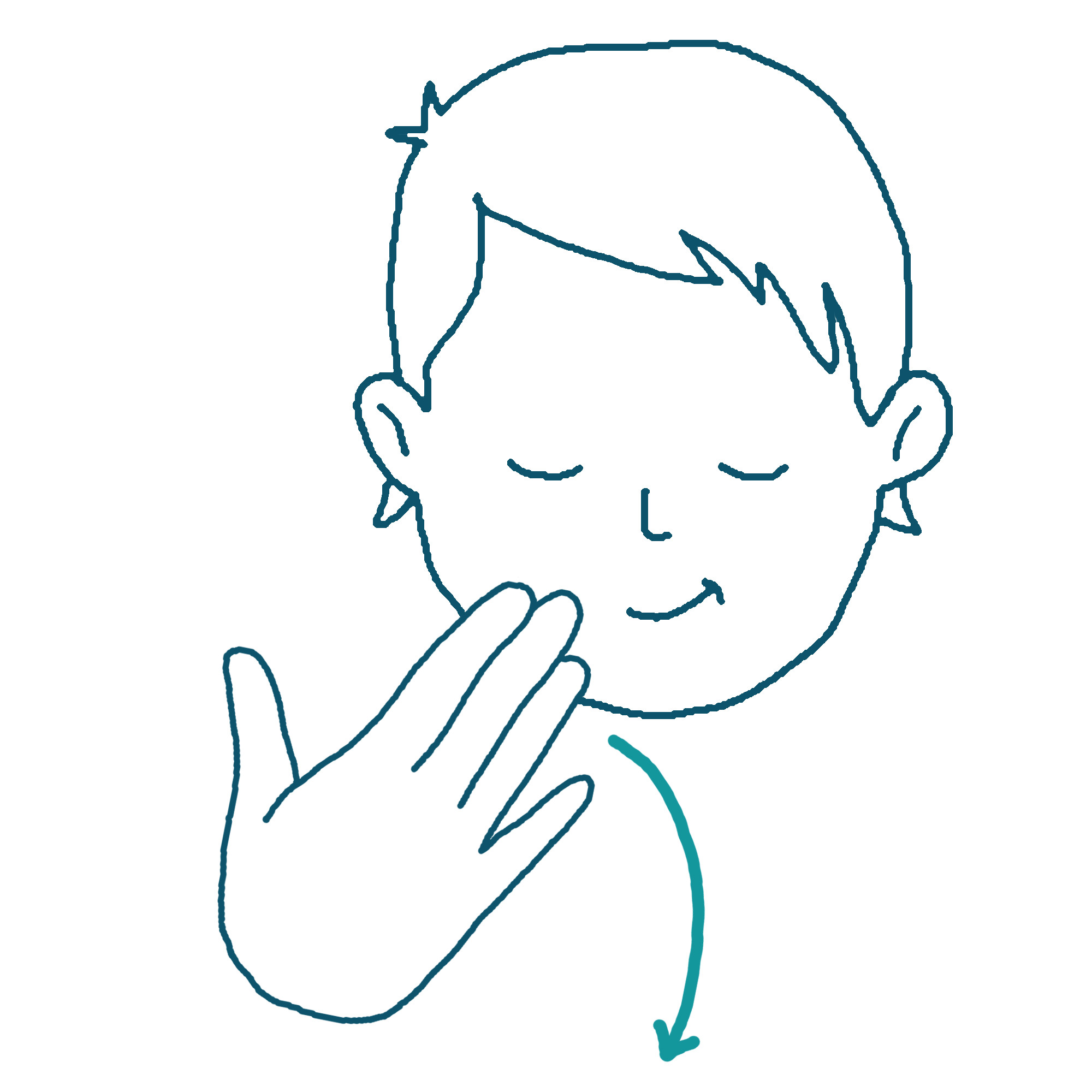 Merci !
11